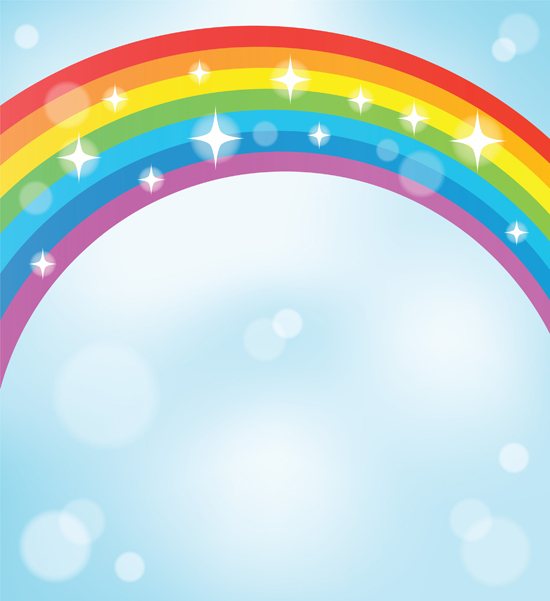 Pets and animals
The 1st grade
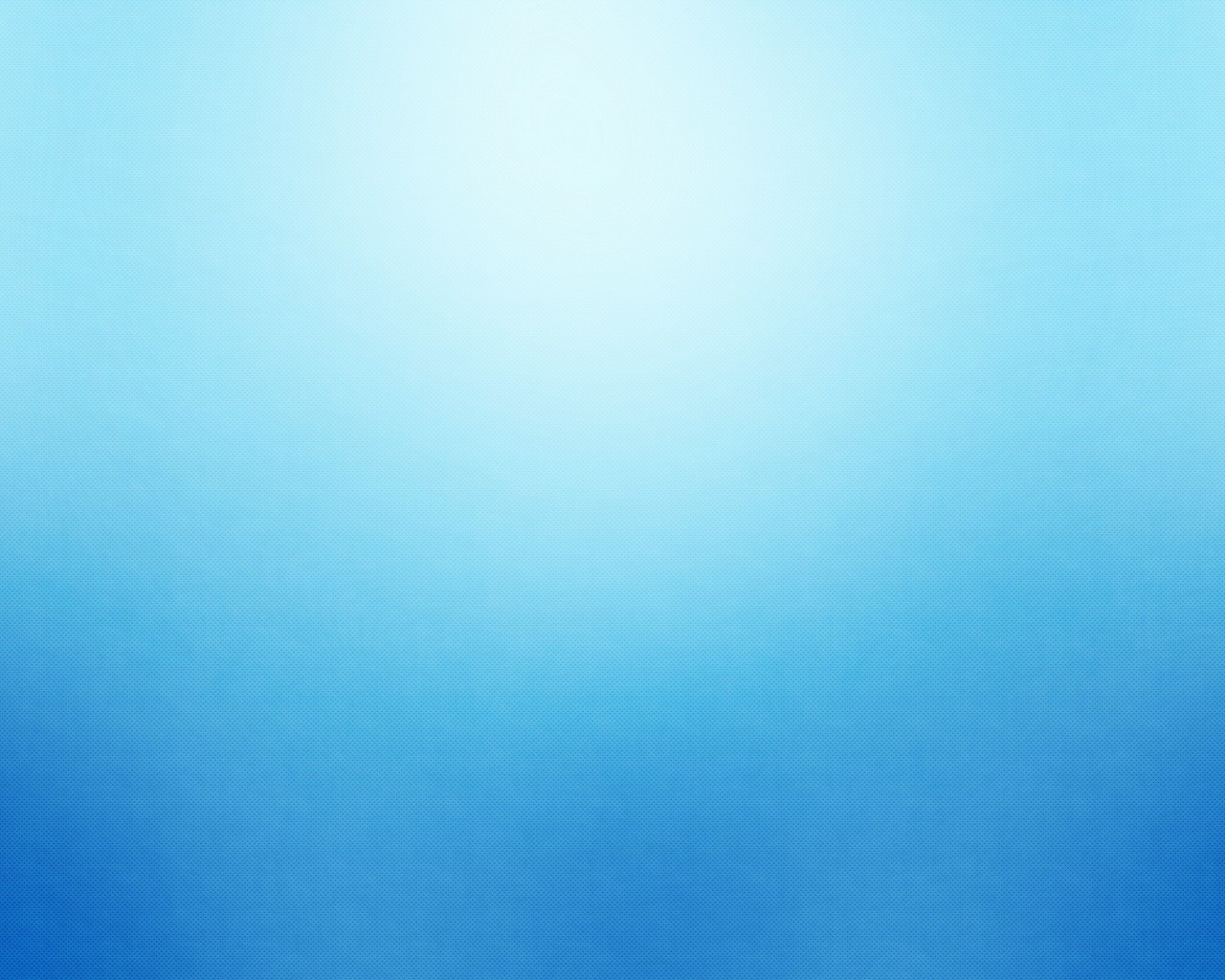 Funny circle
What is your name?
My name is…
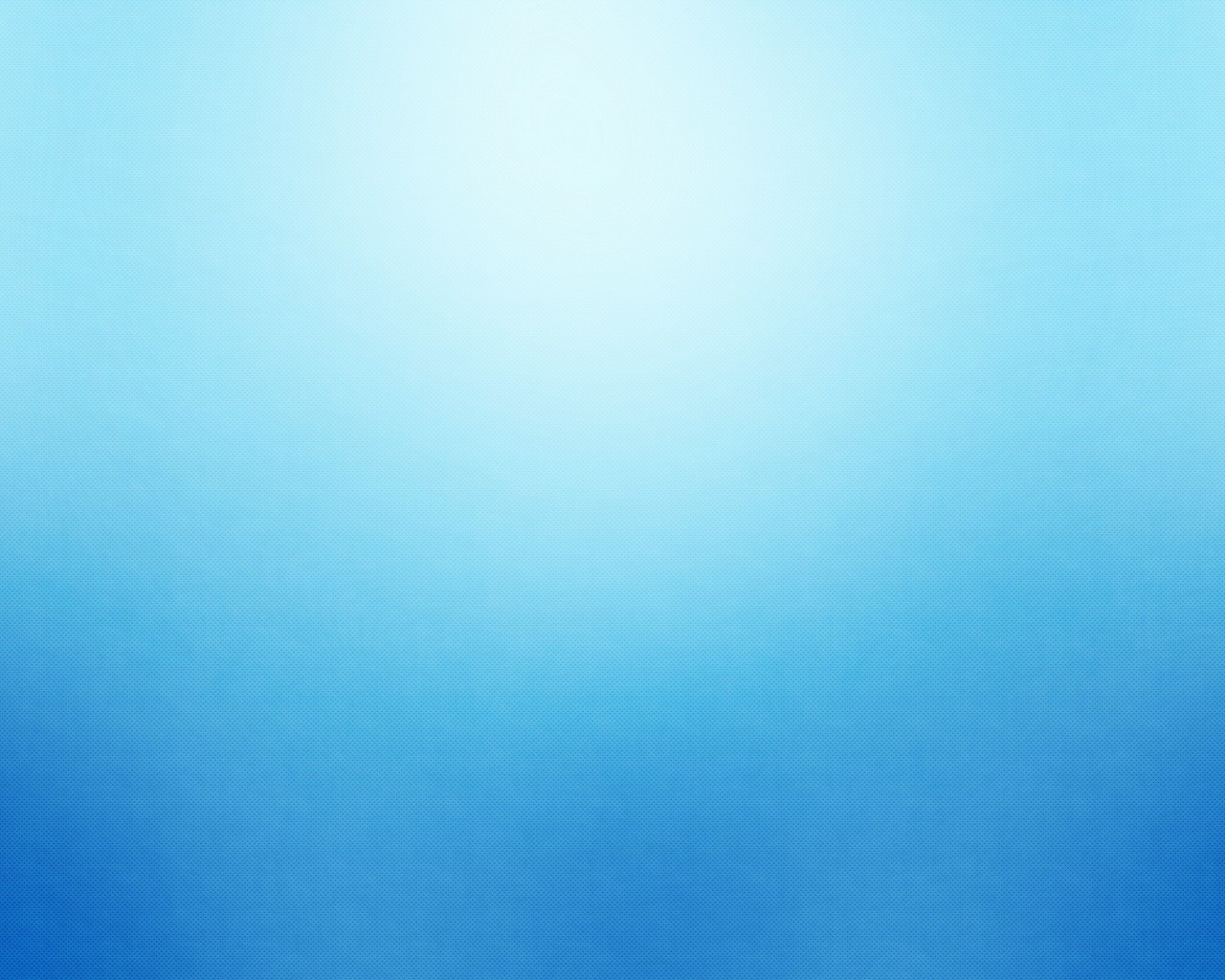 Checking the knowledge
What is your favourite pet?
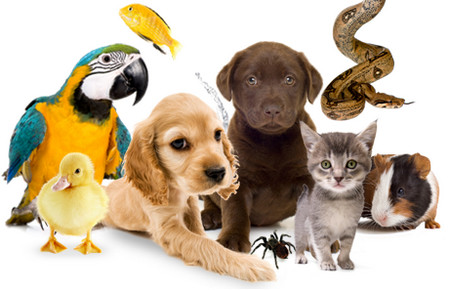 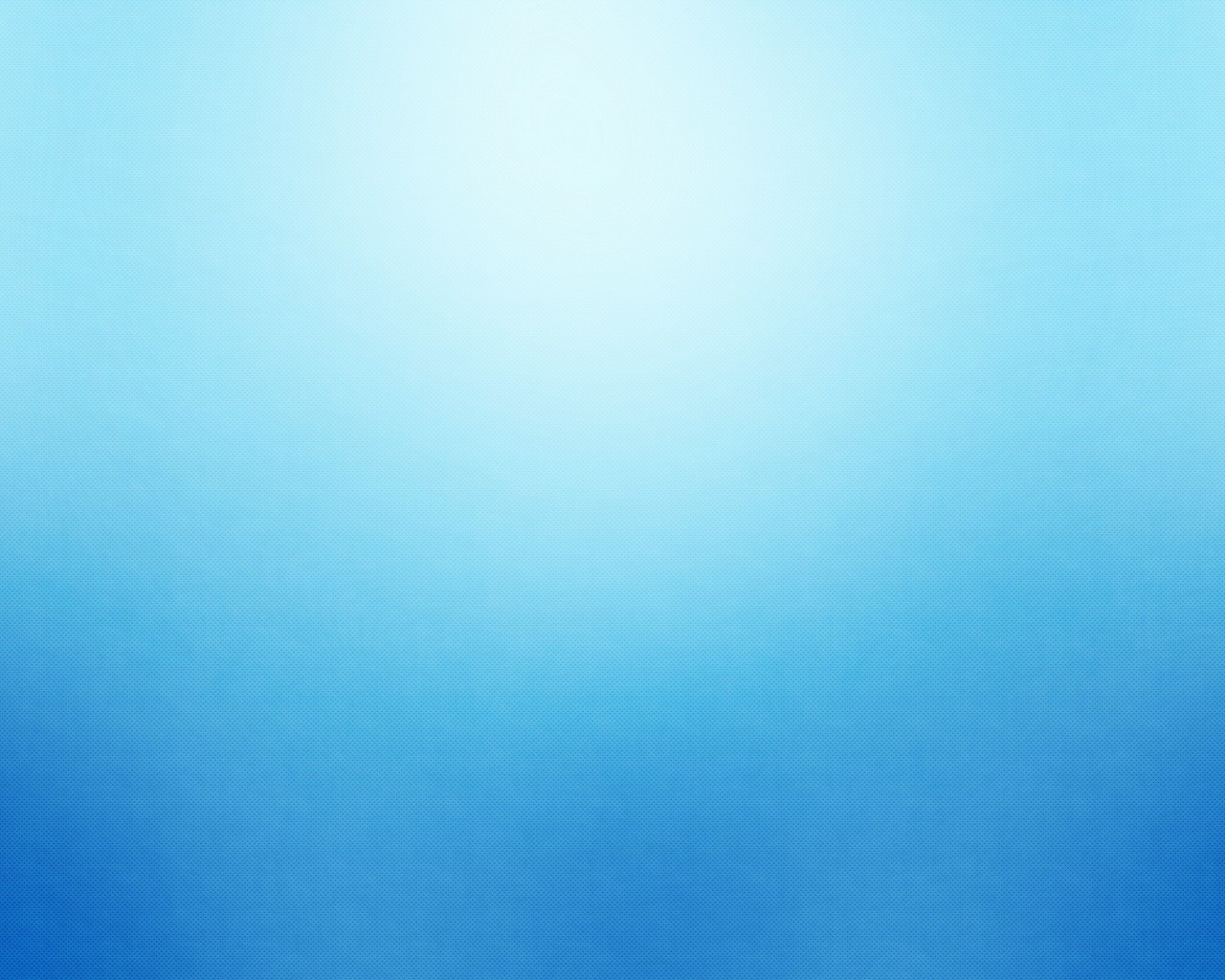 Dogs                        cats
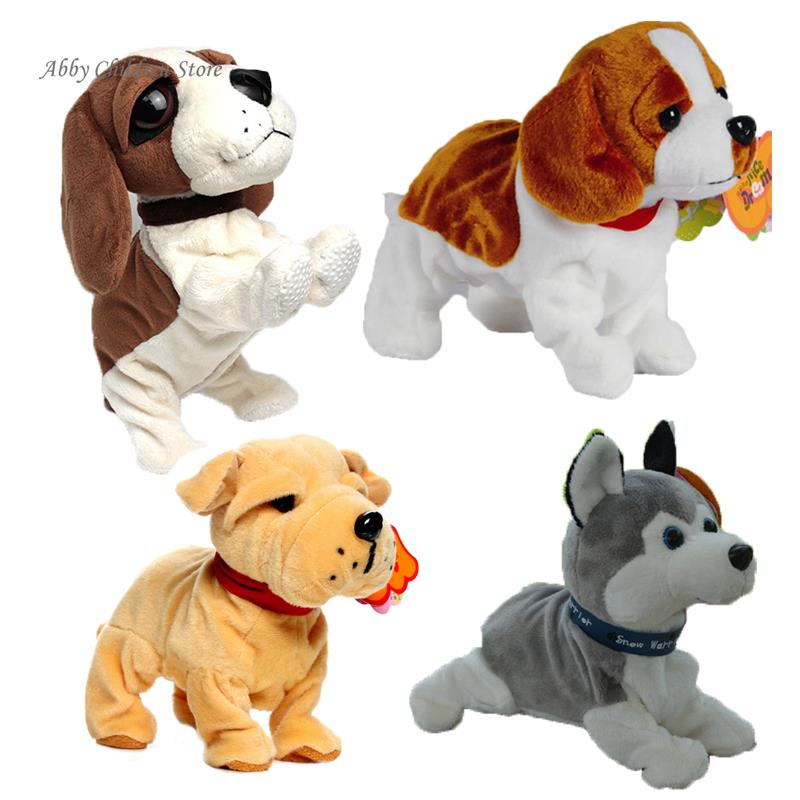 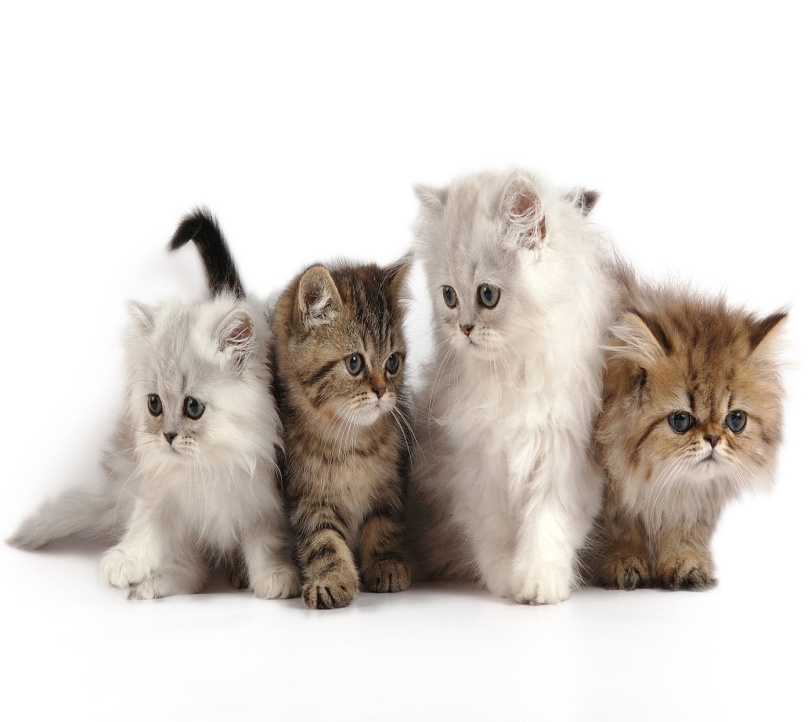 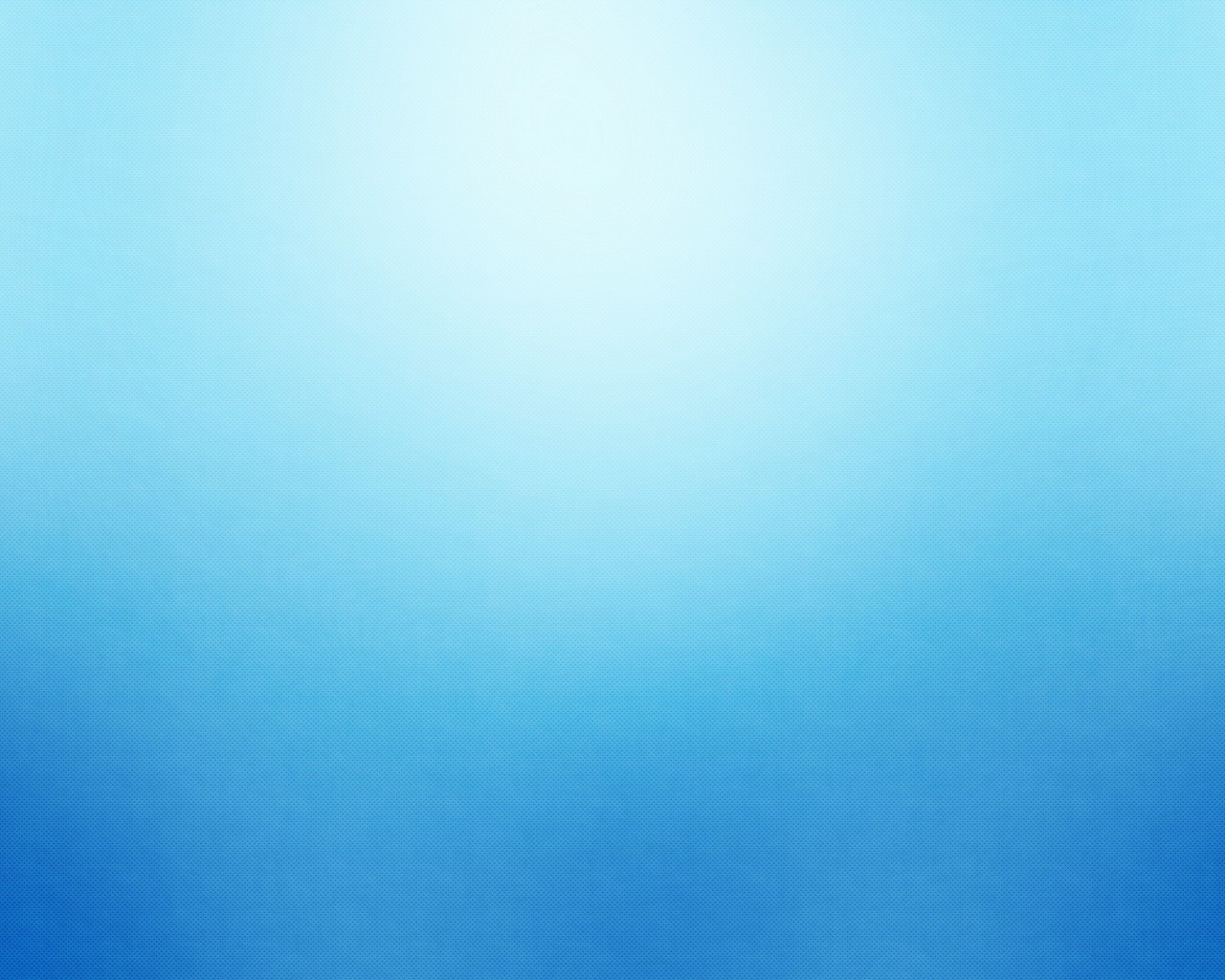 Wild animals
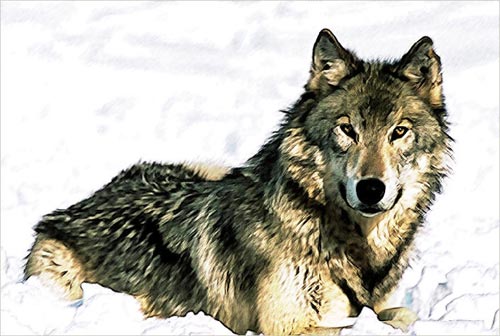 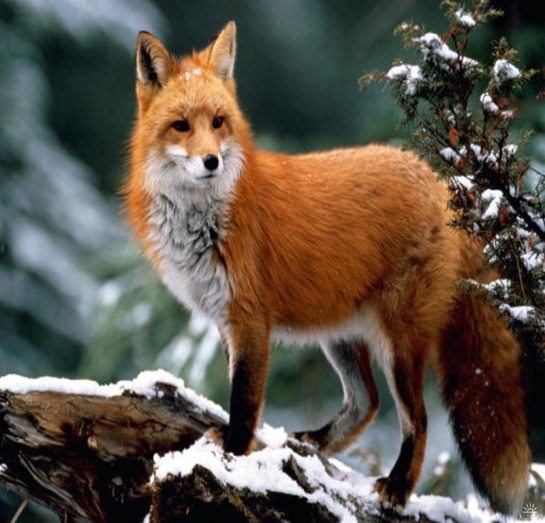 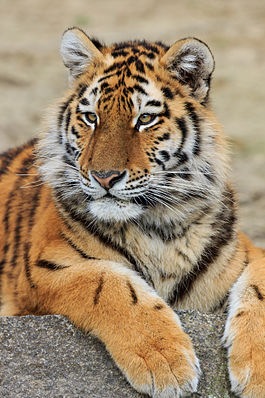 wolf
fox
tiger
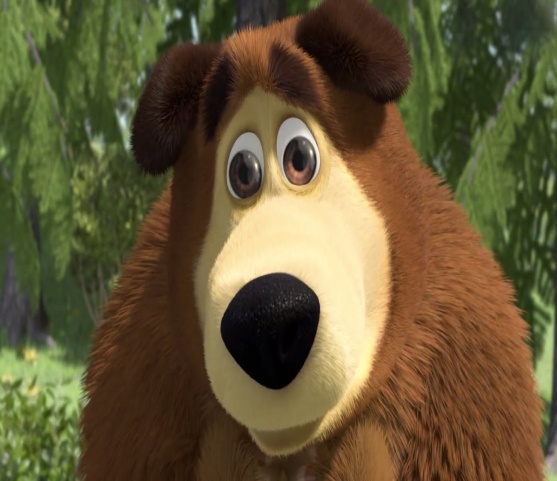 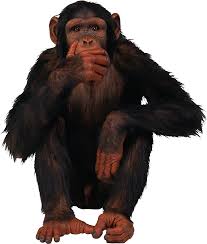 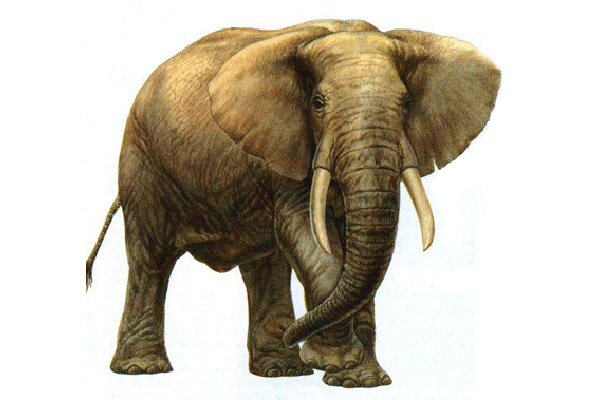 elephant
bear
monkey
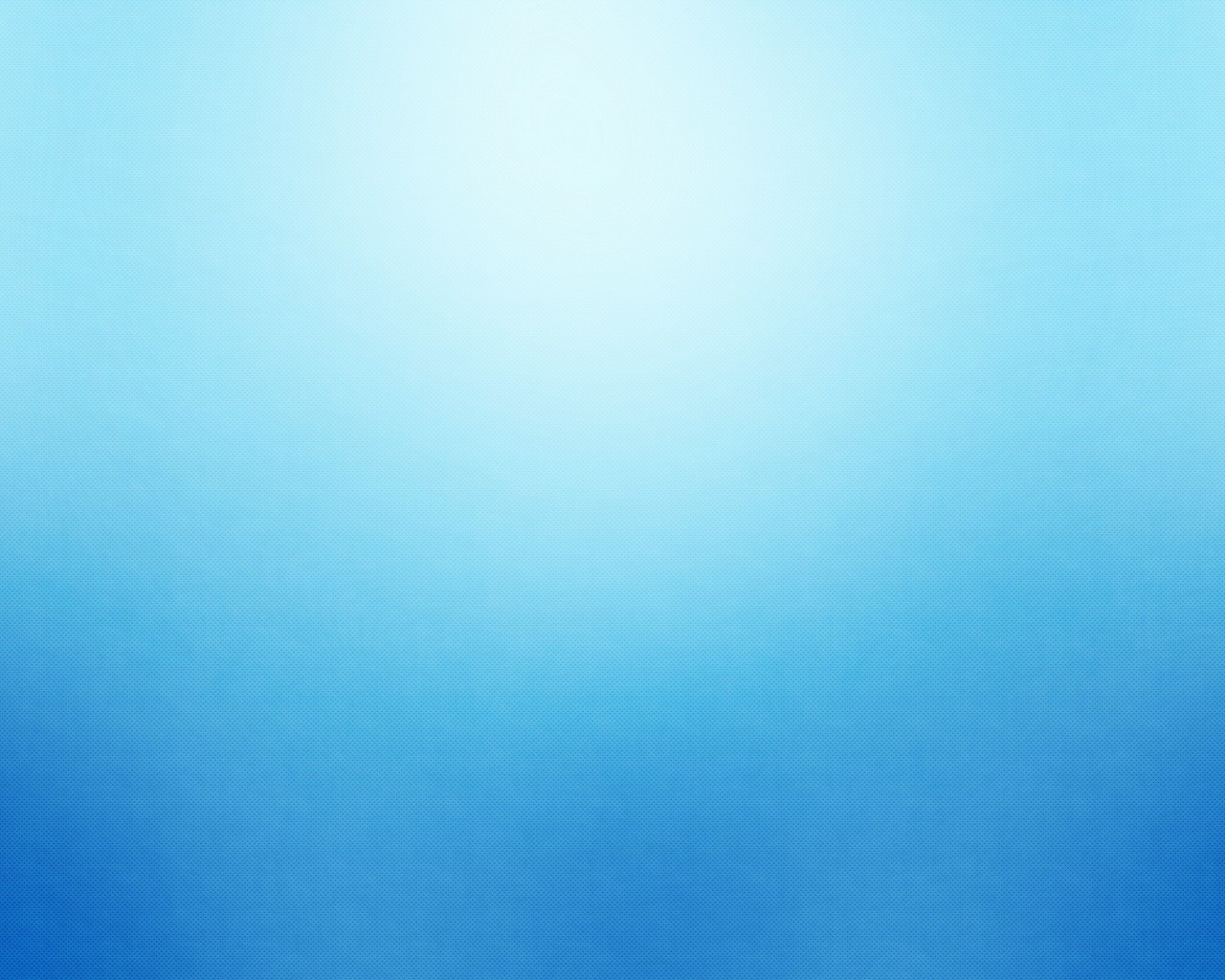 The 1st task
Mon_ey
_lephant
Be_r
Wo_f
F_x
Tig_r
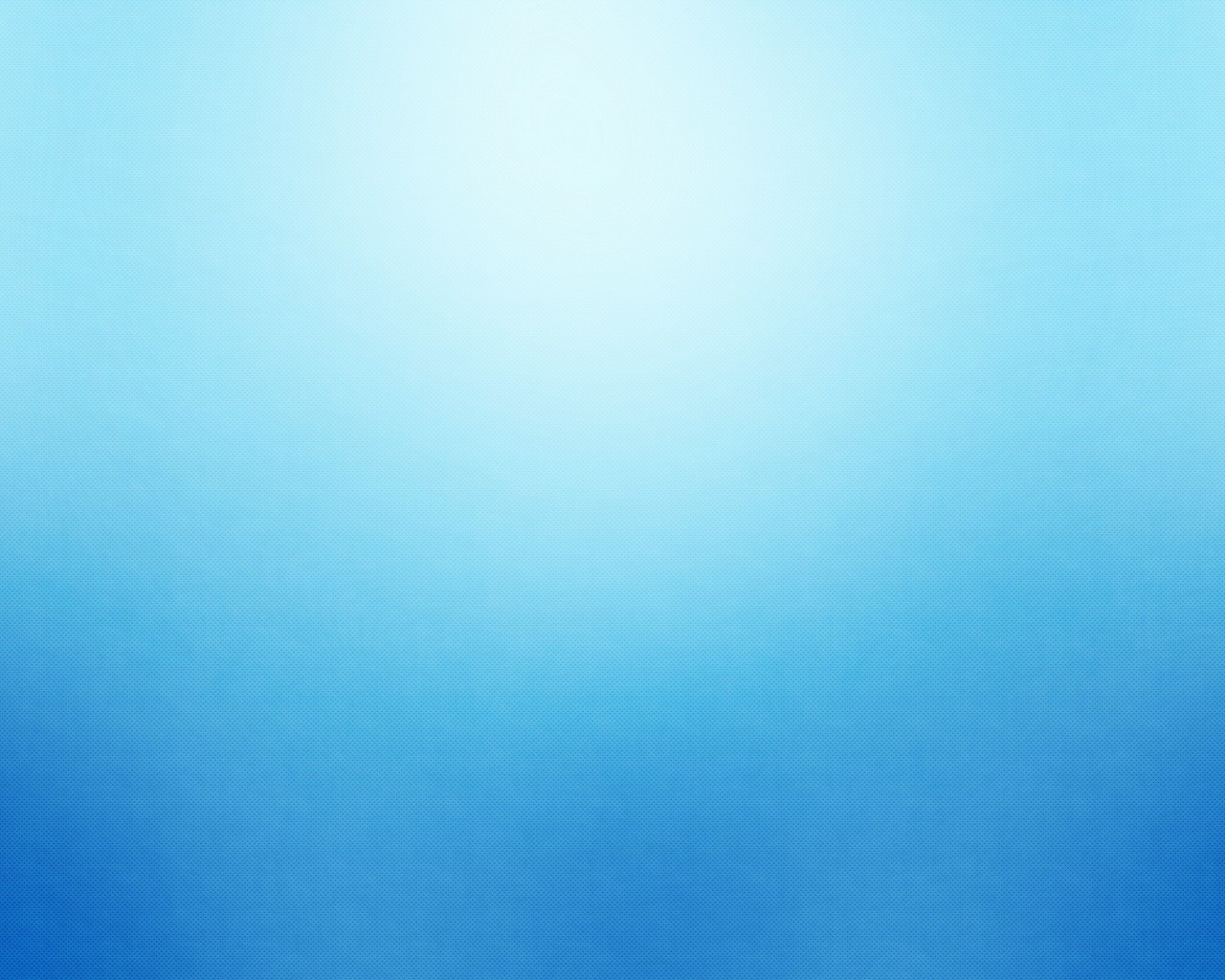 The 2nd task
Elephant
Monkey
Fox
Wolf
Tiger
Bear
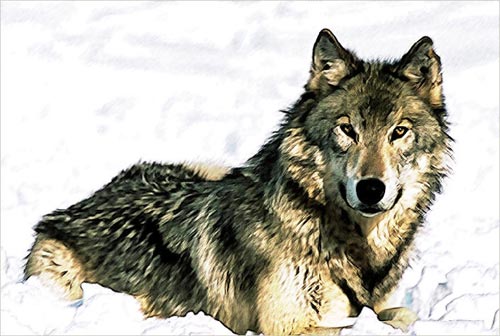 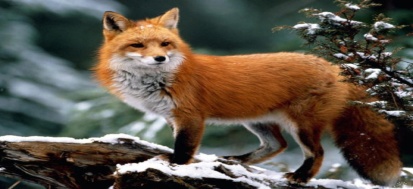 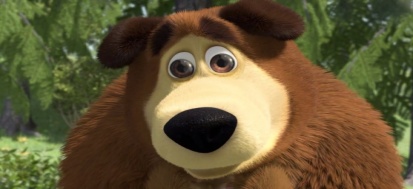 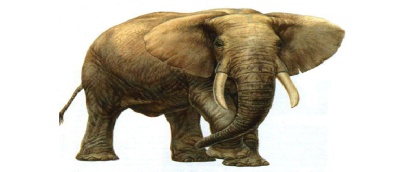 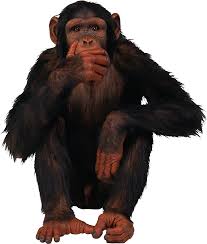 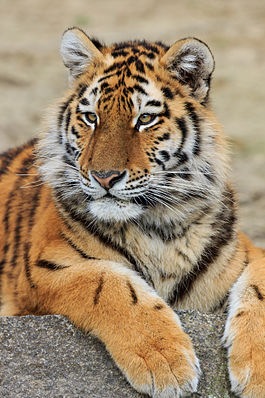 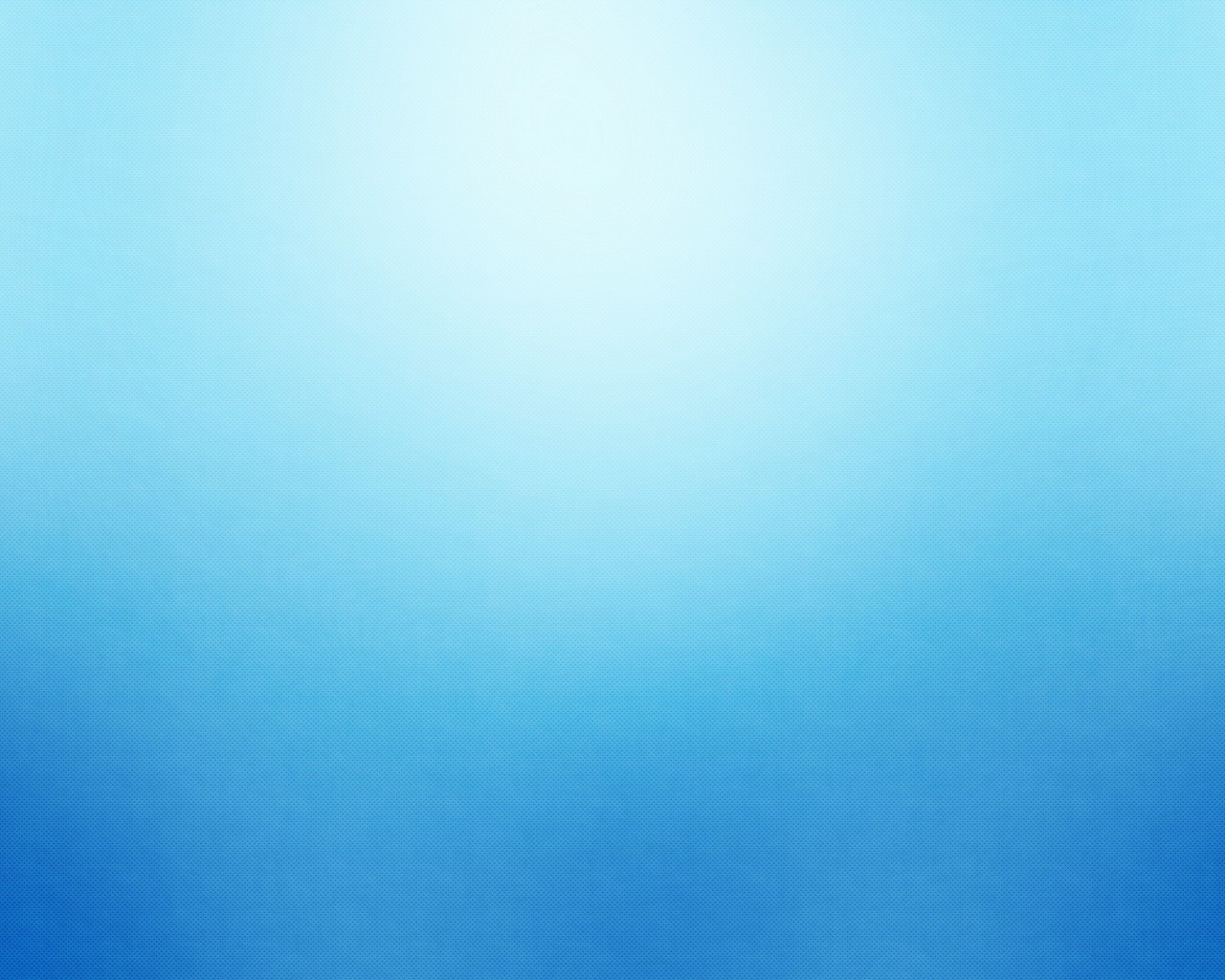 The 3rd task
“What is it?”
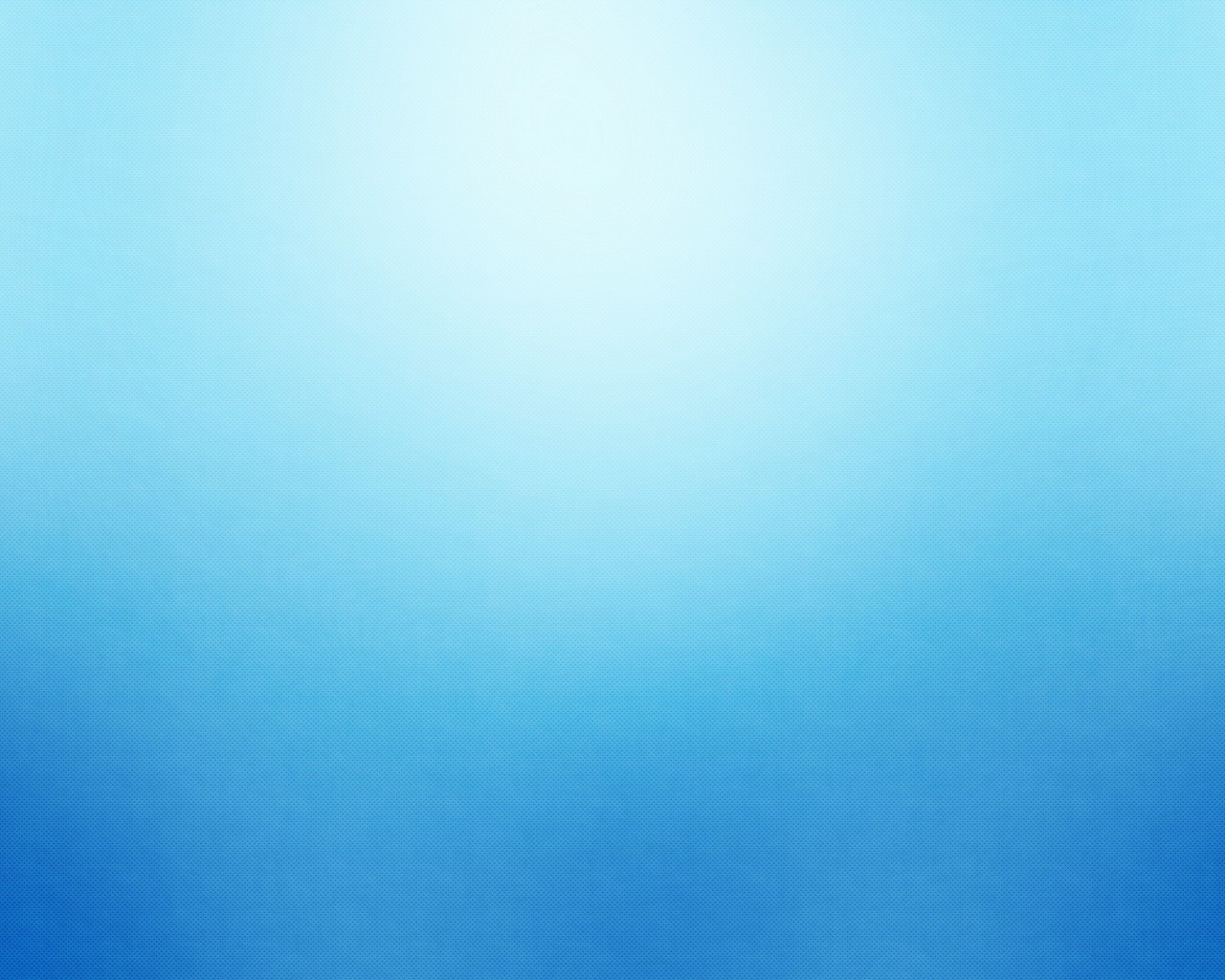 Thanks for your attention!
Good bye!!!
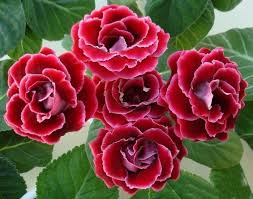